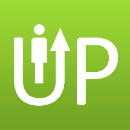 UltiPro Timeline
Setup
Data Conversion (from old system to new)
Testing
Data Cleanup
Testing
Training
Training
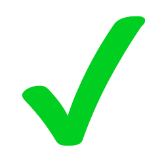 1
3
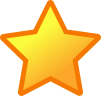 Go-live 
Zone
Go-live
1st Pay Jan 5
Go-live Date TBD
Phase 1: THQ including
Jackson's Point & officers 
assigned to THQ;
Excluding CFOT and 
Booth University
Phase 3: All remaining 
divisions and NRO
Data Conversion (from old system to new)
Testing
Training
2
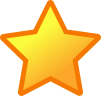 1st Pay: Week of June 5
Phase 2: Prairies, NFLD and 
all remaining officers;
Excluding NRO